E&P ReportResults of Referenda on Constitutional Changes, &c.
CPP Academic Senate Meeting
10/10/2018
Jonathan Puthoff
Chemical and Materials Engineering
Cal Poly Pomona
Results of Referenda
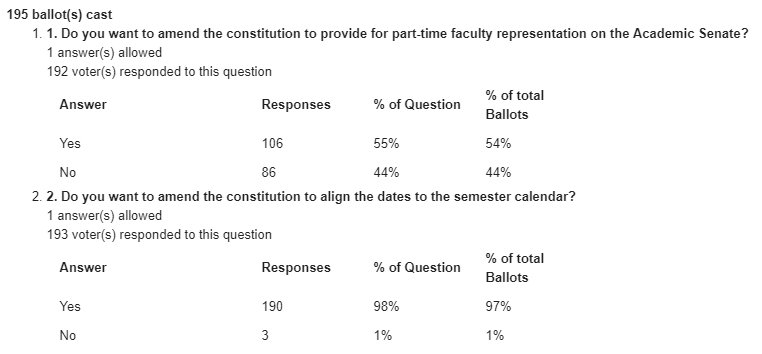 Revised and reformatted versions of Constitution and Bylaws have been published on the Academic Senate website.
What’s Next?
Top-to-bottom revision of Constitution and Bylaws is underway (a responsibility of the E&P Committee)
Committee membership for PT-lecturer reps. Is currently unrestricted (though cannot chair a committee or serve on the EC.)
Stipend based on verifiable time commitment?
First elections for PT-lecturer seats to be held Spring 2019
Want to formalize election/referendum procedures in appendix to Bylaws
The End
Questions
(short, direct)